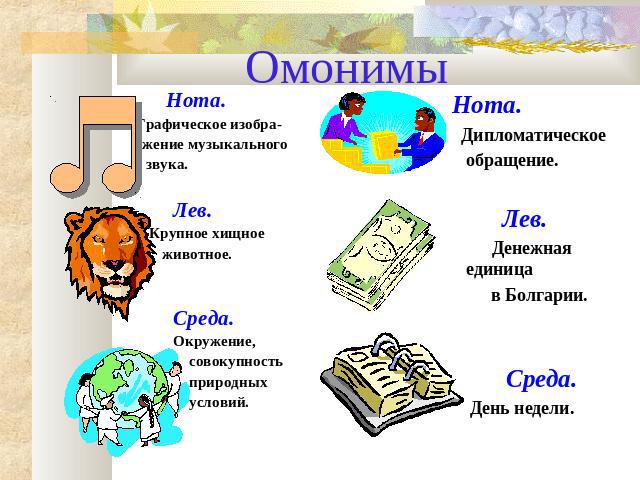 Омонимы
ЦЕЛЬ УРОКА: сформировать понятие об омонимах.
ЗАДАЧИ:
развитие умения формулировать определение понятий;
формировать умения работы со словарями;
научить отличать омонимы и многозначные слова;
развитие коммуникативных умений;
развитие умения формулировать и доказывать свою точку зрения;
развитие умений анализировать, сравнивать, обобщать;
воспитание интереса и уважения к родному языку.
омонимы - от греческих слов омос, что значит «одинаковый», и онима – имя.
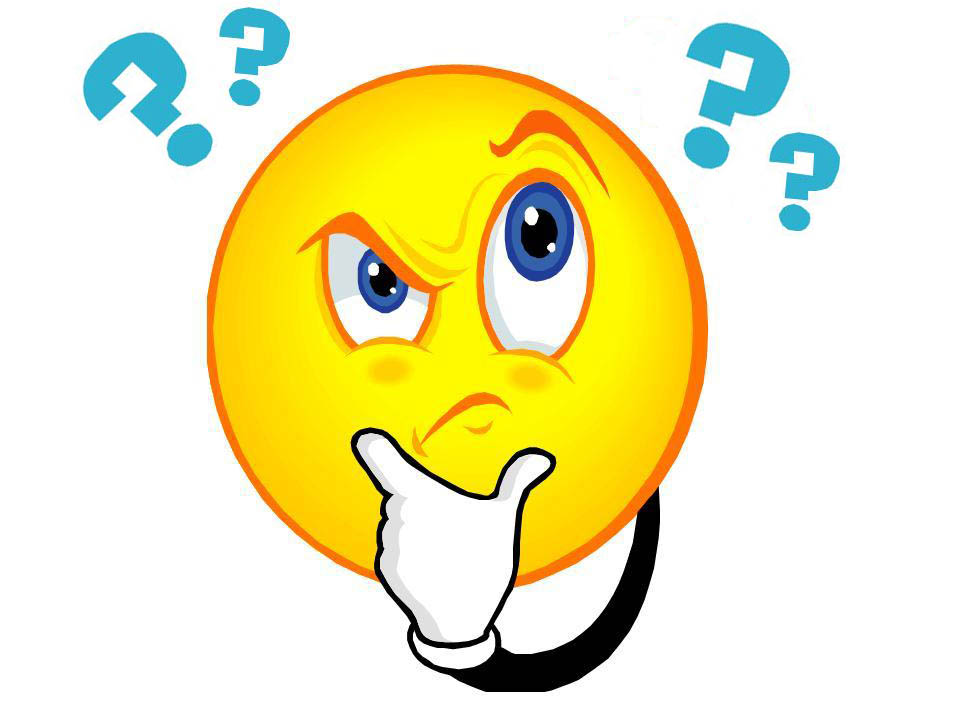 Шёл я с сумкой за плечом,
Вижу бьёт в овраге ключ.
Наклонившись над ключом, 
Уронил я в воду ключ.

Шарю я в ключе по дну,
Над водою спину гну.
Если ключ я не найду,
Как домой я попаду?


1. Сколько предметов  определяет в стихотворении В. Лифшица слово ключ ? 
2. Одинаково ли пишутся эти  разные по значению слова?
Ключ
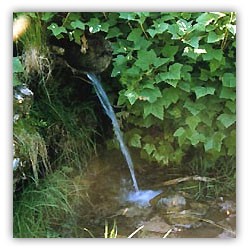 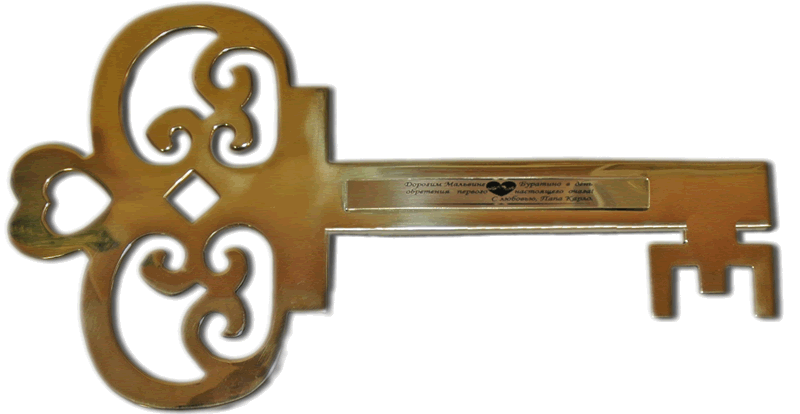 Многозначное слово
Гаечный ключ			          Ключ от домофона


                                            
					
		 			
Скрипичный ключ			               Ключ от замка
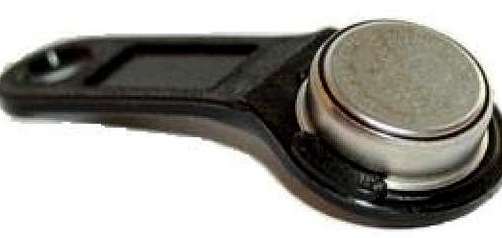 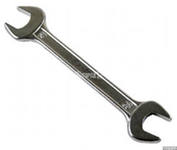 Ключ
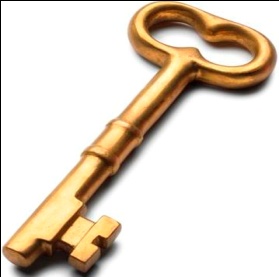 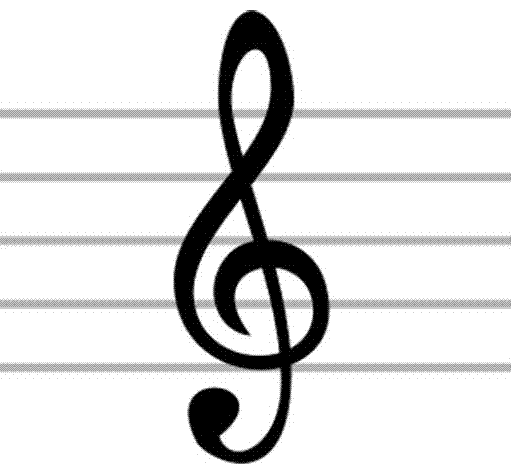 Толковый словарь
Ключ 1 -1.Металлический стержень особой формы для отпирания и запирания замка.
2.Приспособление для отвинчивания или закручивания гаек.
3.перен. То, что служит для разгадки, понимания чего-нибудь.
4.Знак в начале нотной строки, определяющий значение нот(спец.).
Ключ 2 – бьющий из земли источник, родник.
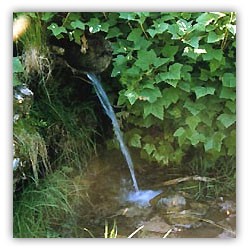 Сходства-отличия омонимов и многозначных слов
СХОДСТВО 

    Пишутся 
   одинаково
ОТЛИЧИЕ
 
Многозначные          Омонимы
       имеют                 абсолютно
   общее в ЛЗ              разные ЛЗ
(по форме, цвету, 
 характеру, действию )
Есть ли омонимы в предложениях?
1.  Дедушка посидел на скамейке.
2. Папа рано поседел.
3. Мандарин – плод цитрусового дерева.
4. Ребята построили плот.
Омофоны- от греч.«омос»  - «одинаковый» + «phone» - «звук»
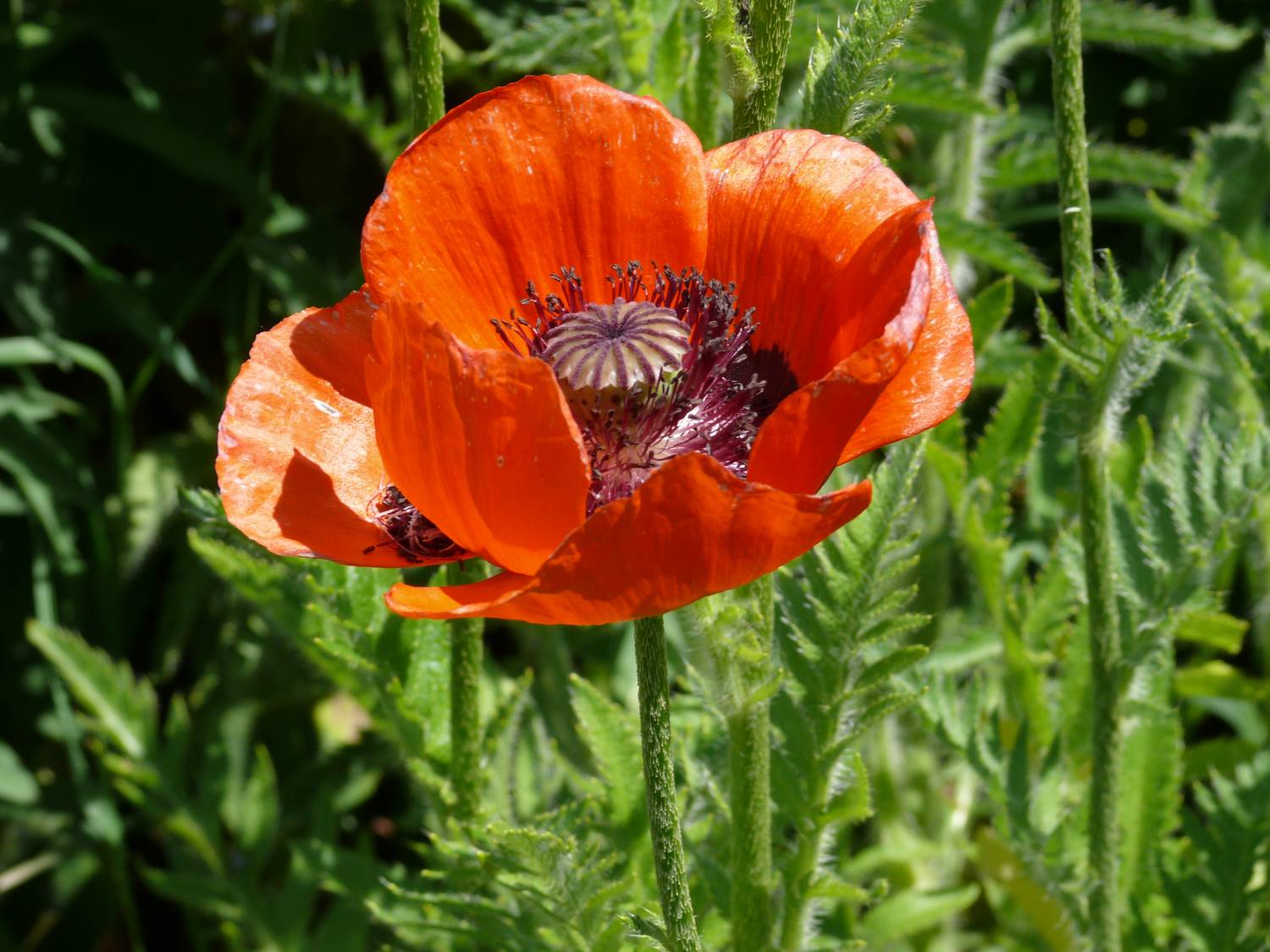 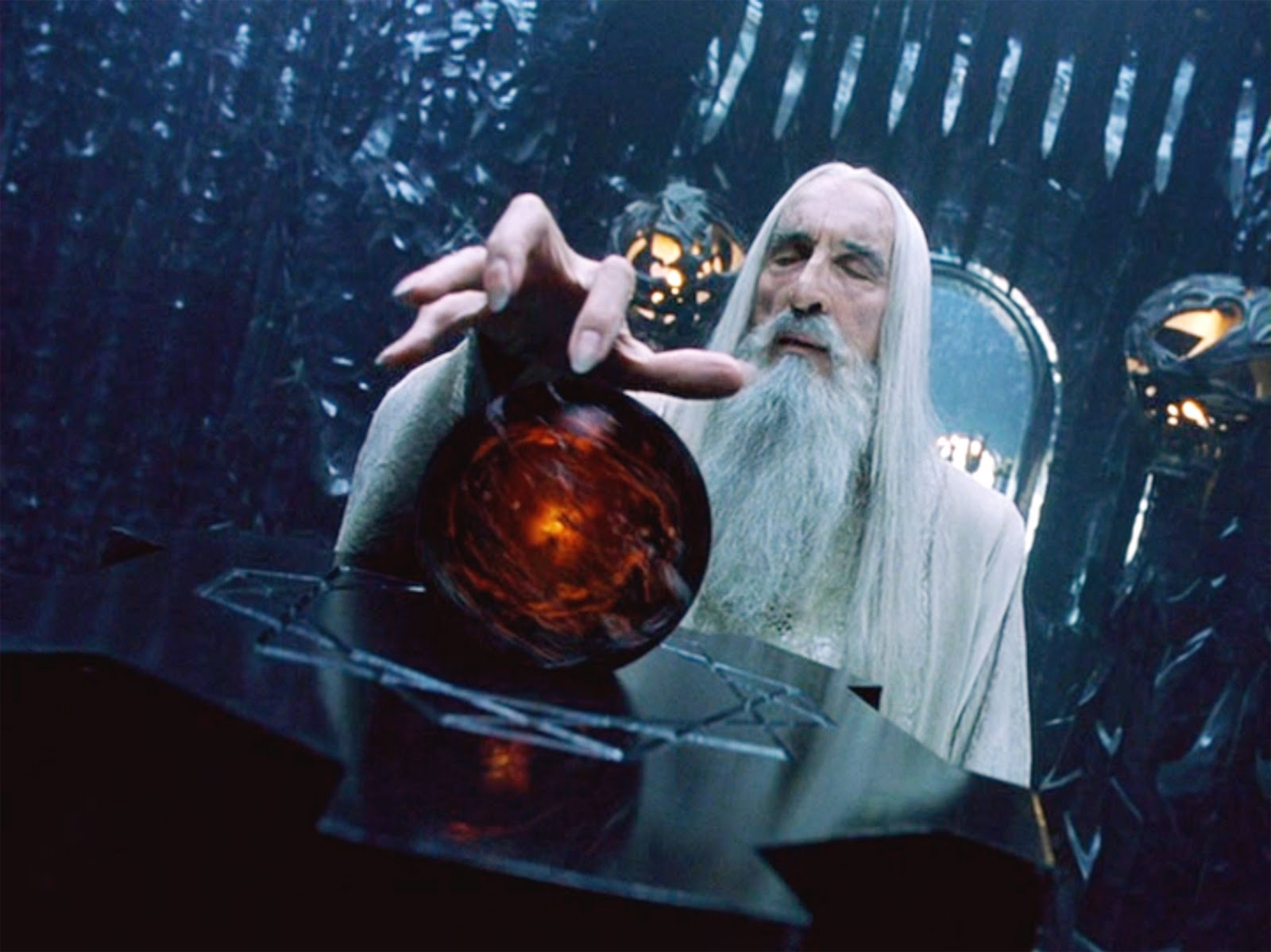 [мак]
[мак]
Омоформы
Омоформы- слова разных частей речи, совпадающие по звучанию и написанию в некоторых грамматических формах.
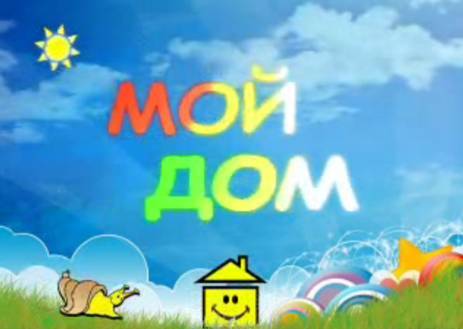 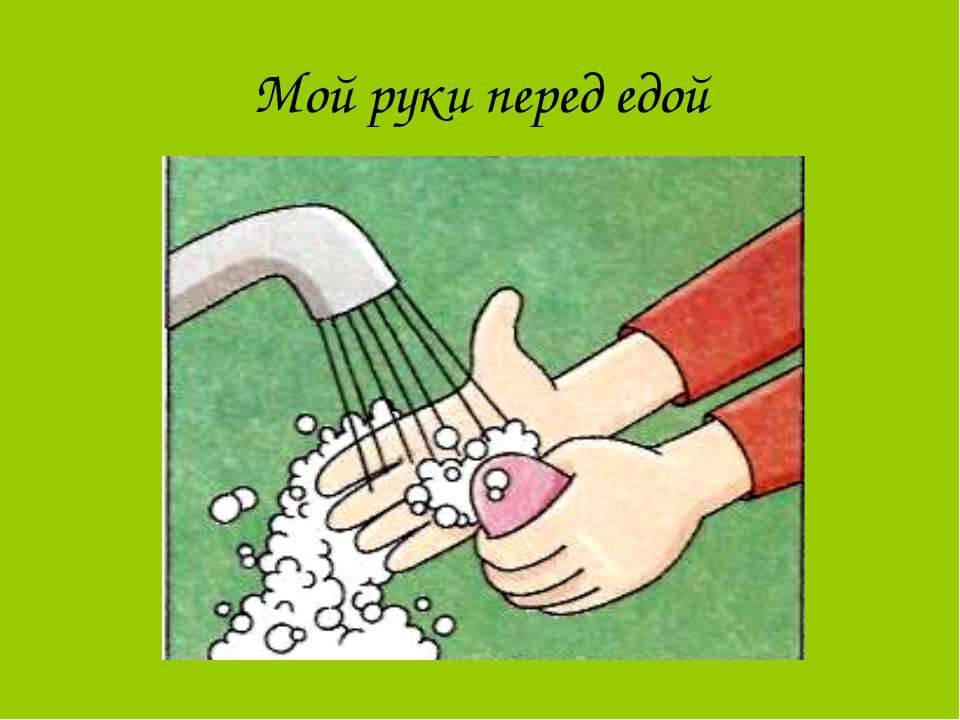 Омограф- от греч. «омос»  - «одинаковый» + «grapho» - «пишу»
Омографы- слова совпадающие по написанию, но разные по значению и звучанию.
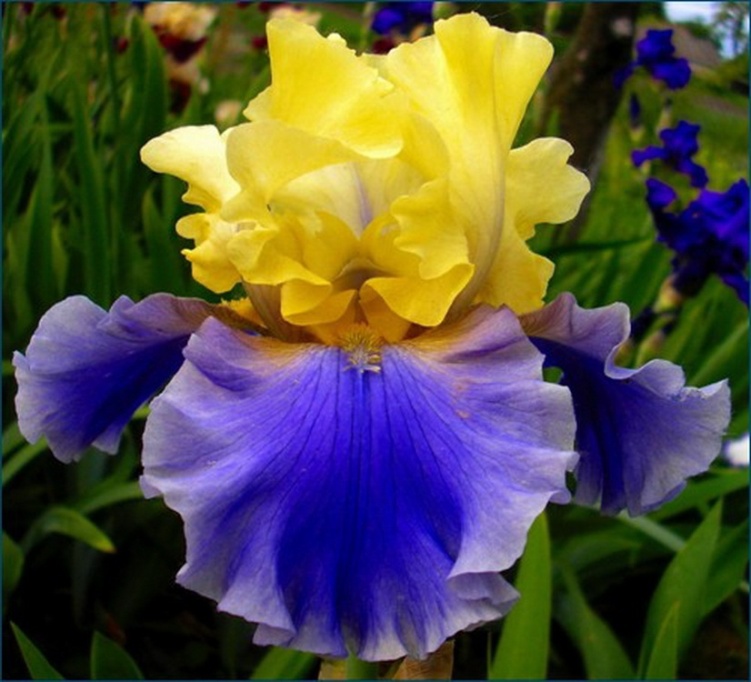 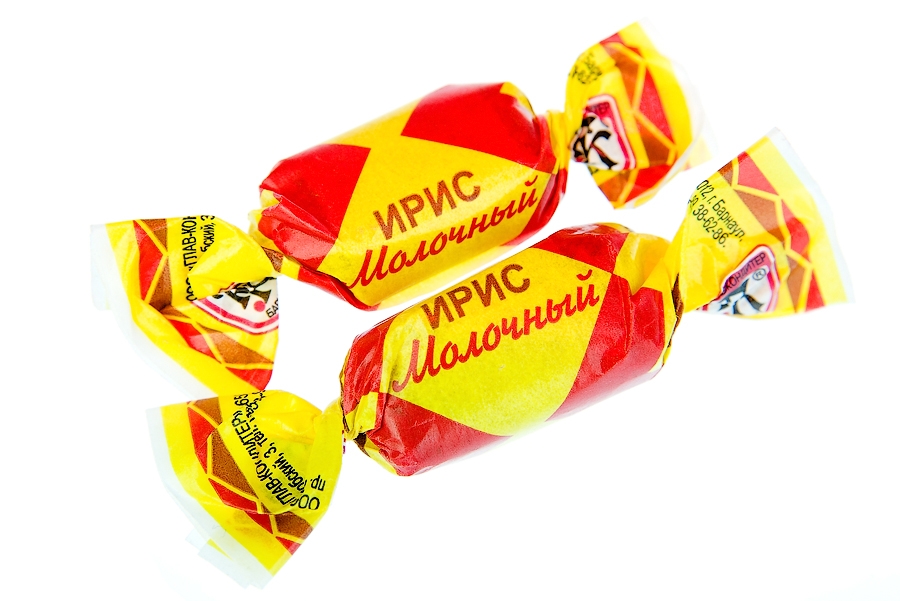 Я травянистое растение
С цветком различного цвета, 
Но переставьте ударение, 
И превращаюсь я в конфету.
ИРИС
ИРИС
Омофоны    Омографы                 Омоформы
Рыбачьей удалью блесну 
И в речке возле леса
Поймаю щуку на блесну.
Эх, выдержала б леса.
	        
	           Я.Козловский
Облака уже красны,
Смотрят сосны:
Лихо прыгают козлы
Через козлы.

Крикнул филин:
- Я сего
 Не одобрил дела.
Ну-ка марш, козлы в село. Солнце село.
	               Я.Козловский
Под спинку-
Перинку.
На перинку-
Простынку.
Подушки-
Под ушки.

    С. Маршак
глаг.
сущ.
Есть ли омонимы в предложениях?
1.Лорд открыл замок и вошёл в свой замок.
2.Серый волк в густом лесу встретил рыжую лису.
3.В моём доме есть печь. Я люблю печь пироги.
Найди соответствие. Объясни значения слов.
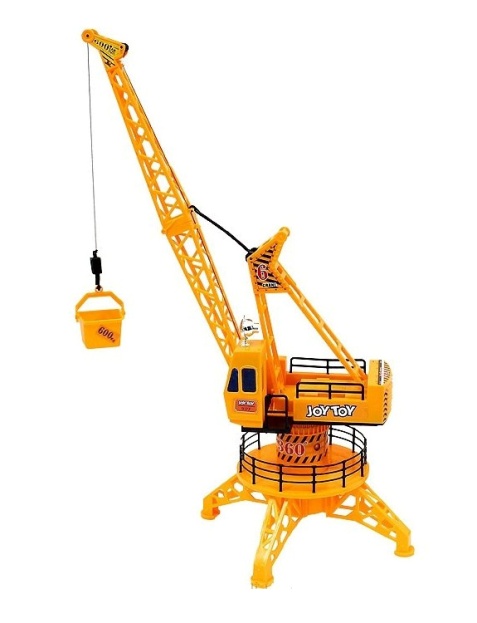 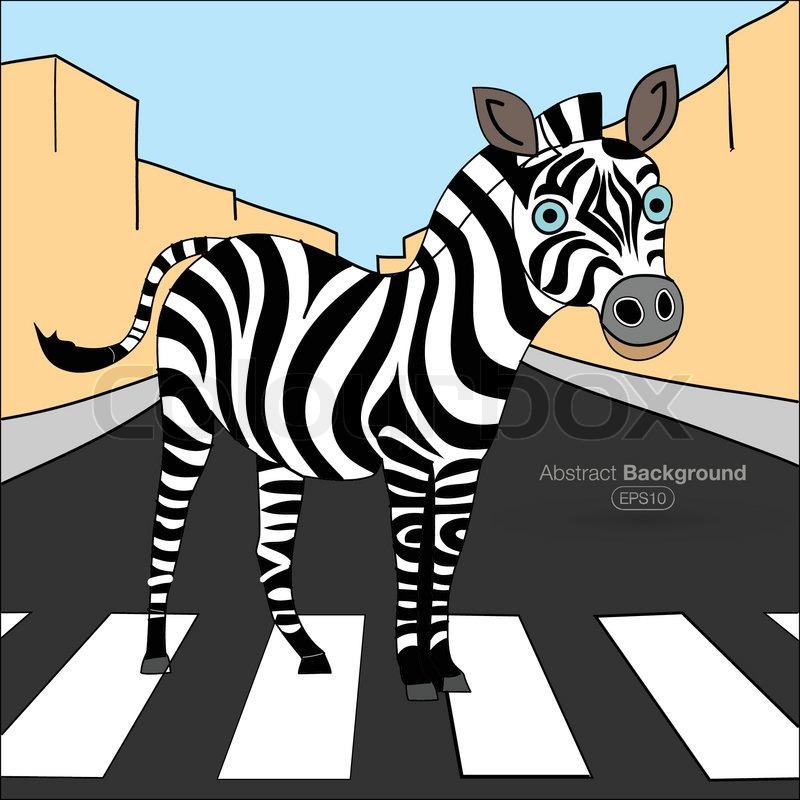 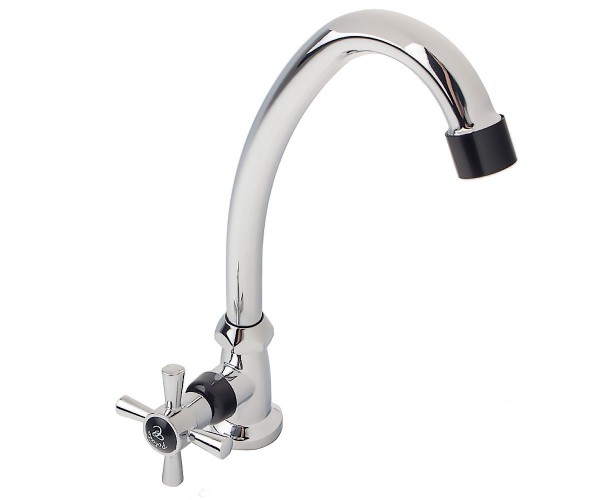 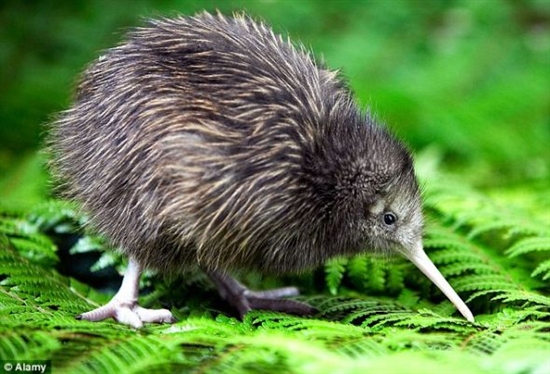 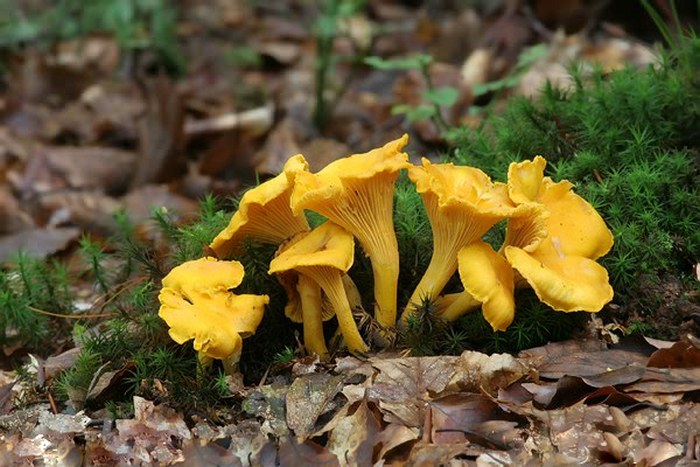 Найди соответствие. Объясни значения слов.
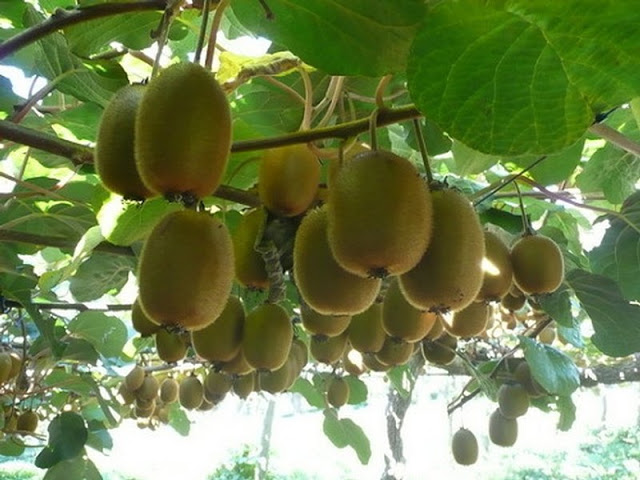 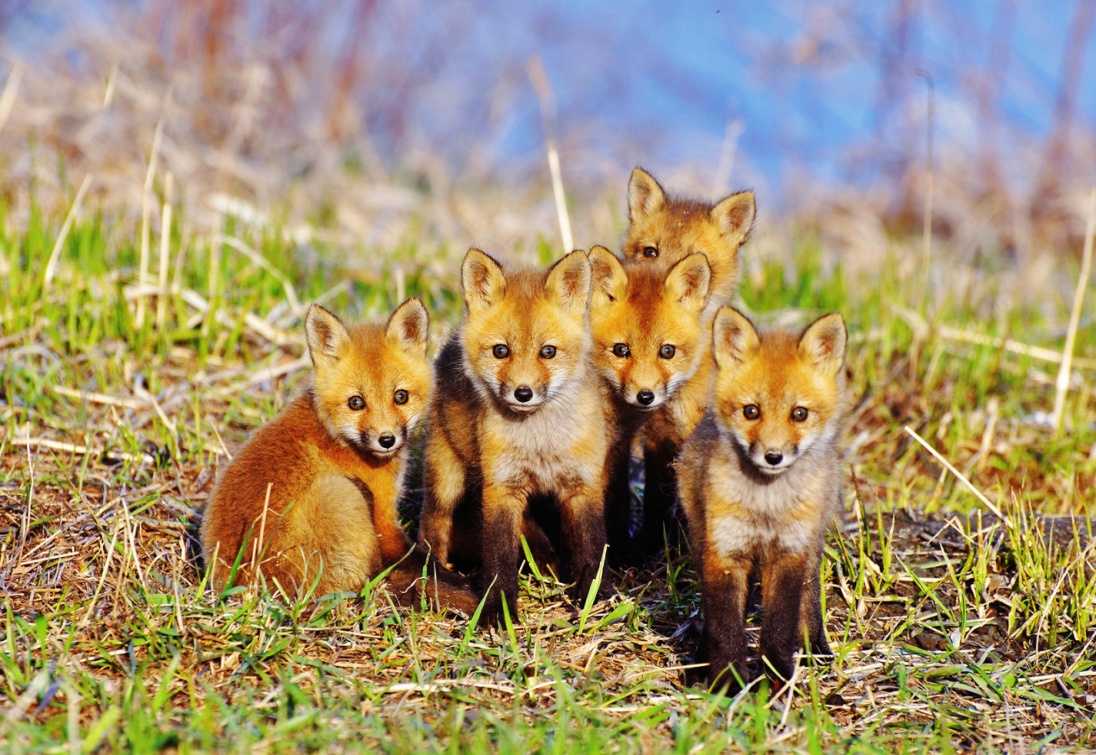 Найди соответствие. Объясни значения слов.
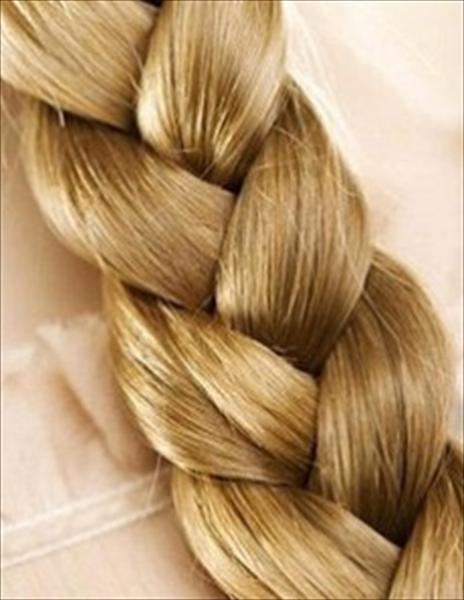 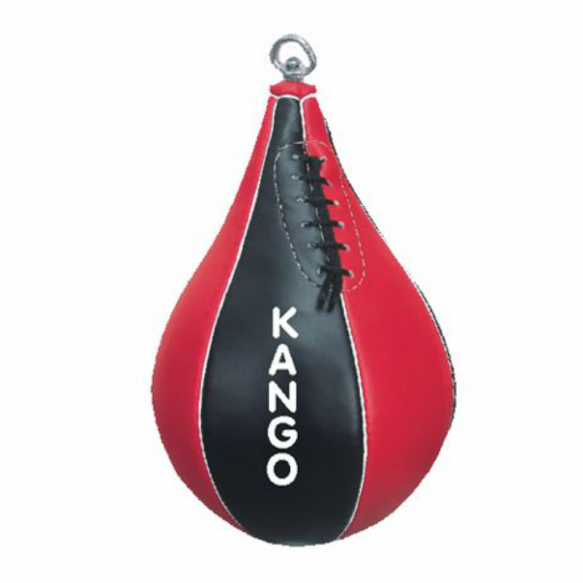 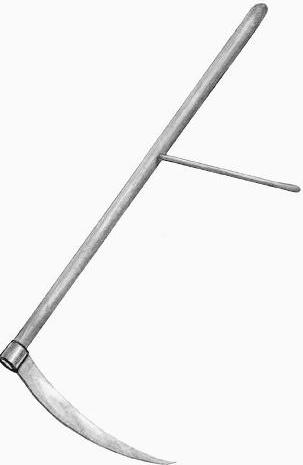 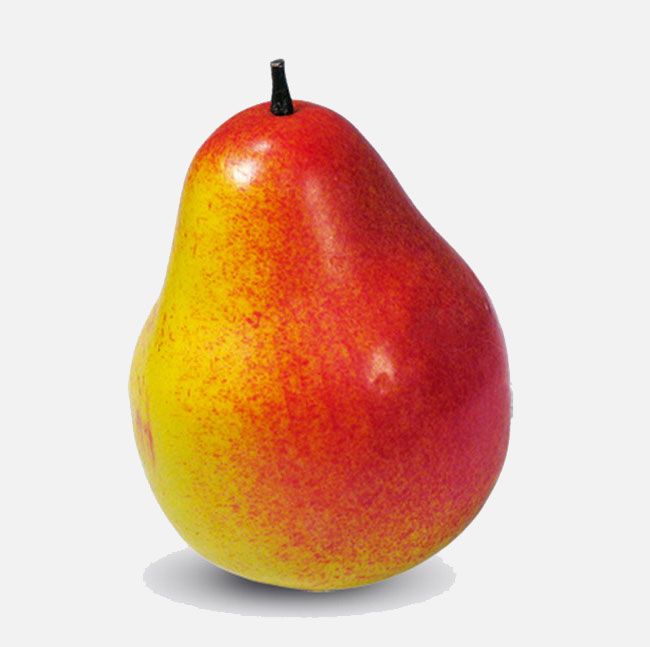 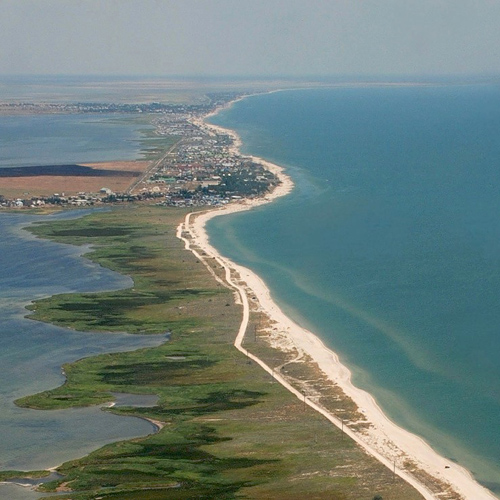 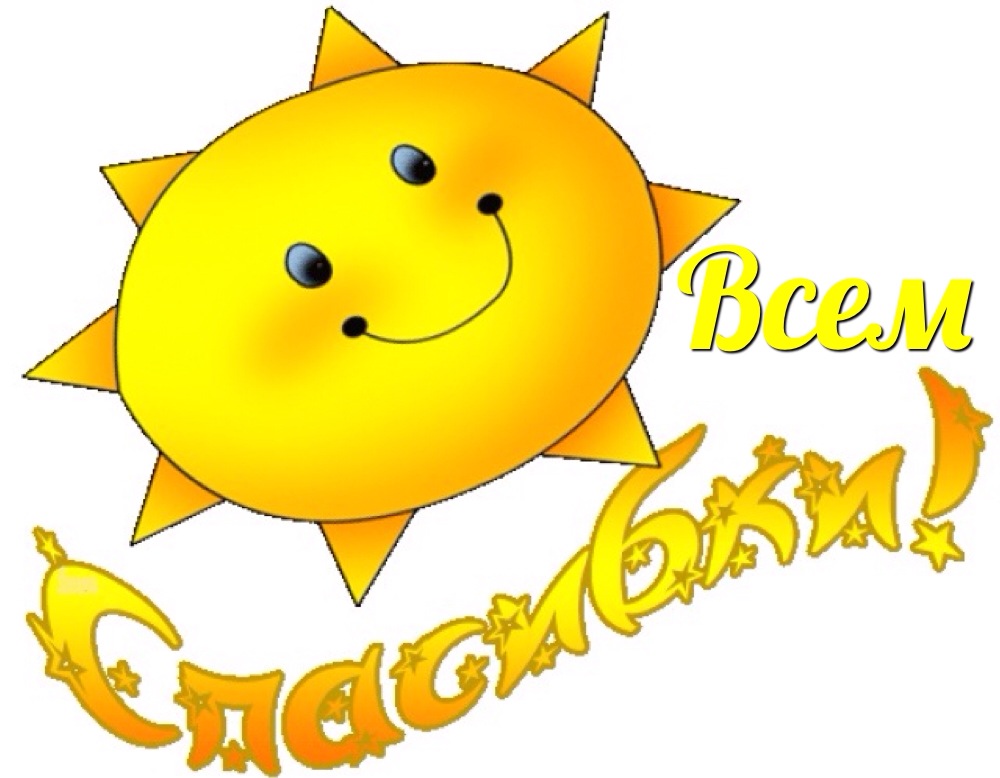 Выполнила Черепанова О.В.
учитель русского языка и литературы МБОУ СОШ №15